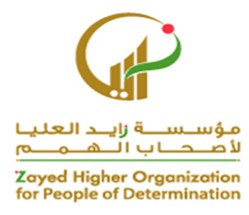 -التحكم في فتح الحنفيات والتفريق بين اللون الأزرق ماء بارد واللون الأحمر ماء حار
مقدم الهدف: ريسة عبيد الكعبي
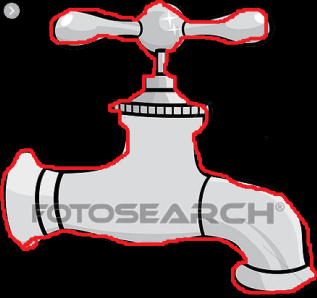 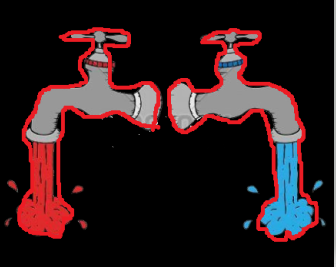 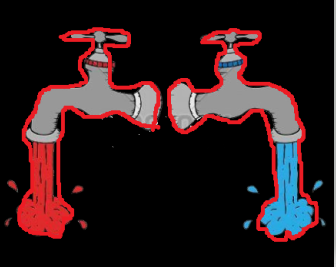 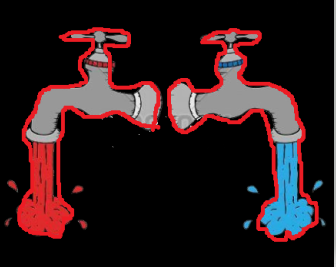 16 December 2020
2
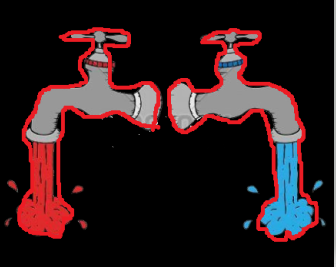 16 December 2020
3
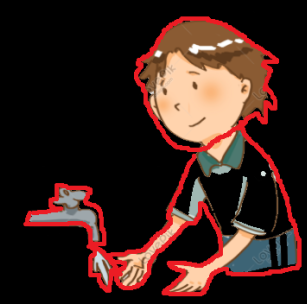 16 December 2020
4
-يقف حمد أمام الحنفية   ويفتحها
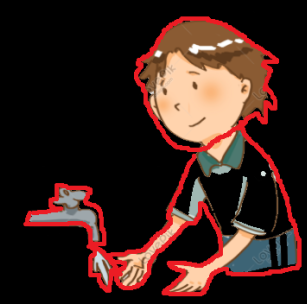 5
- يضع حمد يدة تحت الماء ويشعر بحرارته
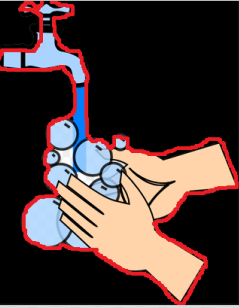 6
- يدرك حمد  الان الماء البارد والساخن من خلال اللمس  و من خلال الالوان الموجودة على الحنفية
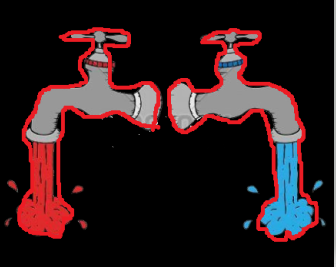 7
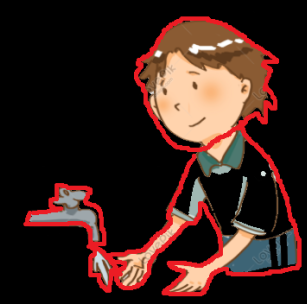 https://youtu.be/6sSqK3G1q9E
https://youtu.be/sz1vY2VrBD0
16 December 2020
8